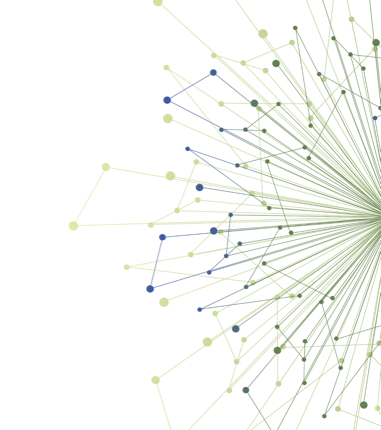 D&I Capstone Presentations
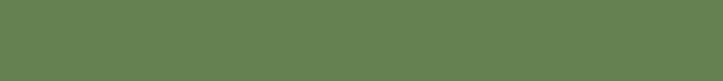 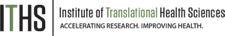 Timeline
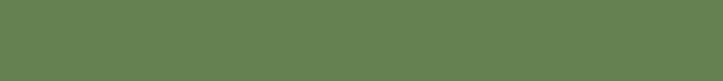 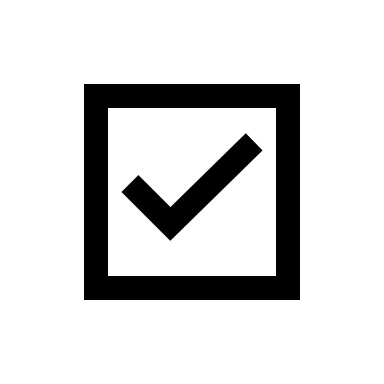 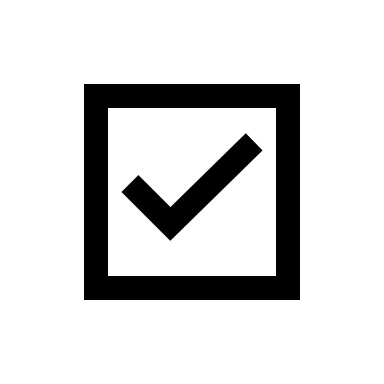 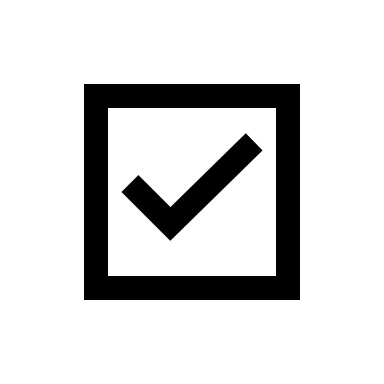 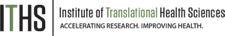 Three Experiential Opportunities
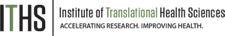 Capstone Presentations
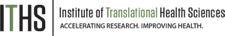 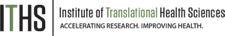 Stakeholder Assessment
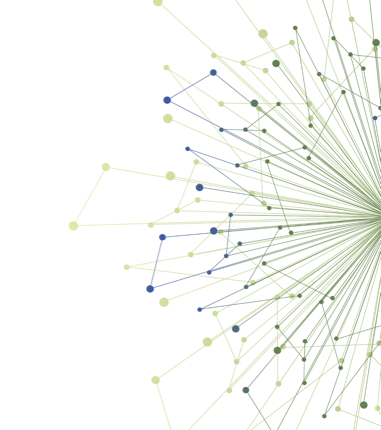 Name
Name
Name
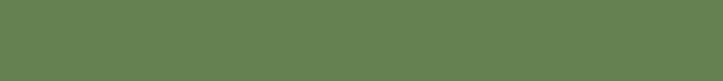 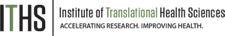 INSERT SCHOLAR SLIDES HERE
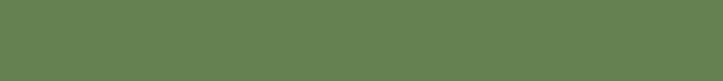 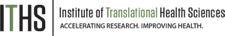 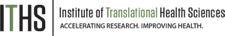 Dissemination
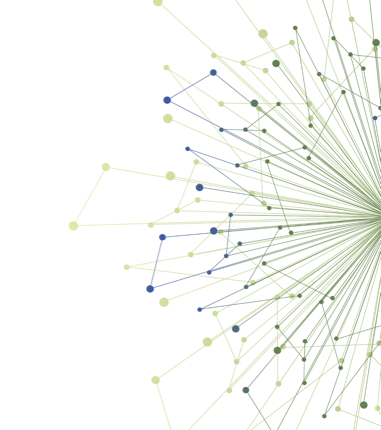 Name
Name
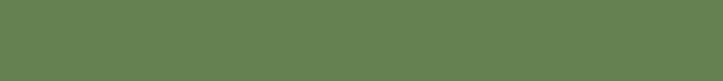 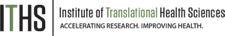 INSERT SCHOLAR SLIDES HERE
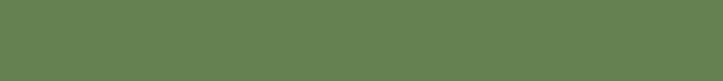 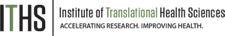 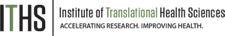 Planning Implementation
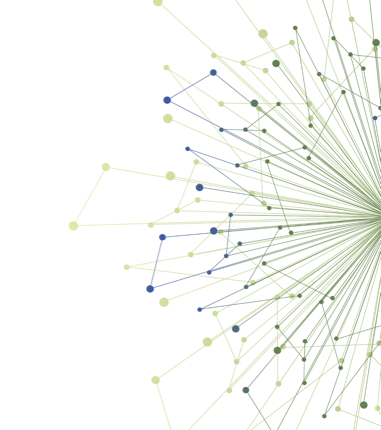 Name
Name
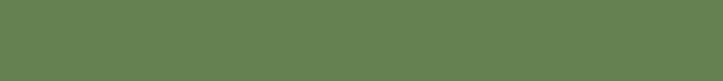 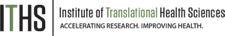 INSERT SCHOLAR SLIDES HERE
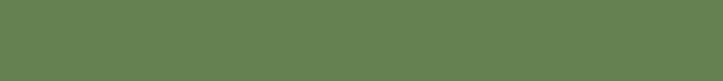 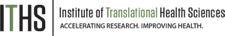 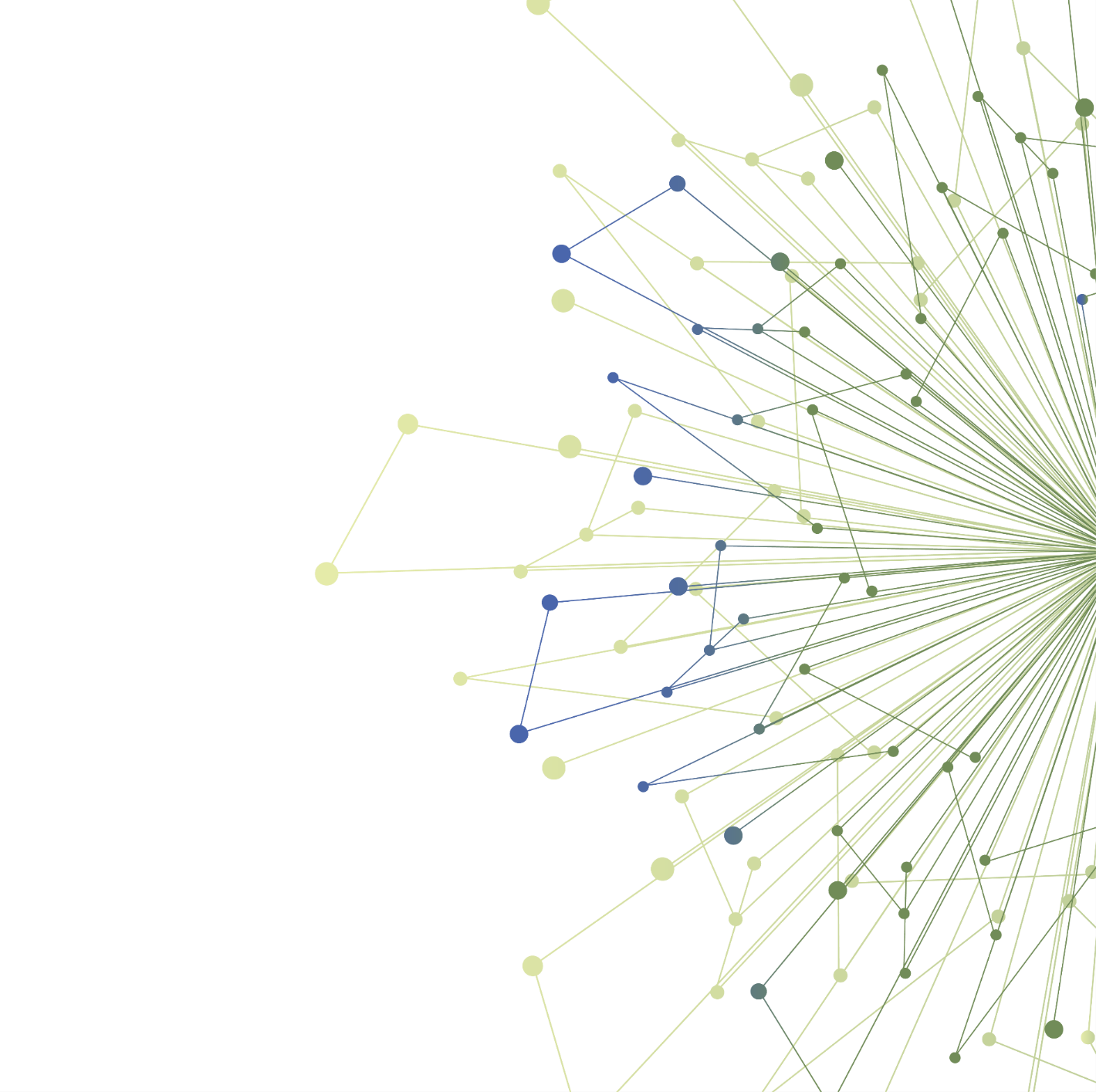 Thank You
ITHS is supported by the National Center For Advancing Translational Sciences of the National Institutes of Health under Award Number UL1 TR002319. 

This project was supported by the National Center For Advancing Translational Sciences of the National Institutes of Health under Award Number TL1 TR002318. 

The content is solely the responsibility of the authors and does not necessarily represent the official views of the National Institutes of Health.
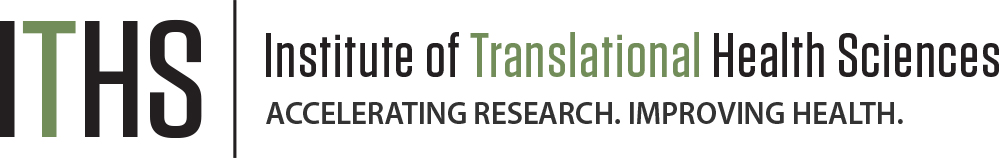